Presentación
Migración interna
Porcentaje de población de 5 años y más según condición de migración reciente, 2005-2010
Migrante interno
Fuente: Estimaciones del CONAPO con base en el  INEGI, Censo de Población y Vivienda 2010.
Pirámide de población de 5 años y más según condición de migración reciente, 2005-2010
No migrante
No migrante
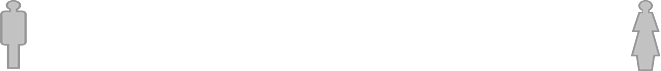 Migrante
Fuente: Estimaciones del CONAPO con base en el  INEGI, Censo de Población y Vivienda 2010.